Министерство инвестиций,
Промышленность и торговля Республики Узбекистан
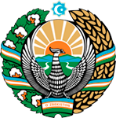 Проект по глубокой переработке зерна
Обзор проекта
Бизнес модель: Ферма с производство вместимость​ 60 тыс . тонн пшеничного крахмала и 17 тыс. тонн глютена , 30 тыс. тонн глюкозо-фруктозного сиропа , 50 тыс. тонн модифицированного крахмала и 40 тыс. тонн пшеничных отрубей в год
Стоимость проекта
130 млн долл США
Цель проекта
Строительство завода по глубокой переработке зерна
Производственный процесс переработка зерна
Стимулы
Инфраструктура за счет государства* (стоимость проекта более 15 млн. долл. США)

Налоговые льготы в СЭЗ: земля, имущество, вода, корпоративный подоходный налог 
(при инвестициях свыше 3 млн долларов)
Извлечение других субпродуктов
Очистка зерна пшеницы (крахмал, глютен)
Упаковка и дистрибуция
Хранение зерна
Описание проекта
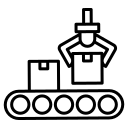 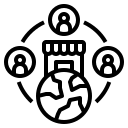 Внутренний рынок
Существующие 4 соседних рынка
5 роизводственных линий
Возможность производства различных пищевых продуктов и экстрактов
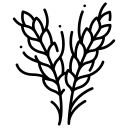 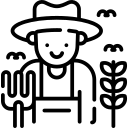 ~400 рабочие силы
Объем производства и торговли зерном (2024)
Производство
Экспорт
Импорт
Потребление
Потребление ( CA )
Инфраструктура
Газ 1 2 цента/м³
Электричество 7 центов/кВтч
Вода 20 центов/м³
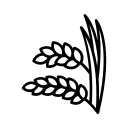 8 млн тонн
-
2,7 млн тонн
10,7 млн тонн
21 млн тонн
Министерство инвестиций,
Промышленность и торговля Республики Узбекистан
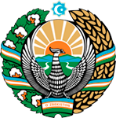 Инвестиции на зерноперерабатывающем заводе
Обзор проекта
Торговые соглашения
Конкуренция: Узбекистан предлагает высококонкурентную структуру операционных затрат на производство готовой продукции на международном уровне
Соглашение о свободной торговле СНГ создает более интегрированный и открытый рынок со странами СНГ.
Соглашение GSP+ позволяет экспортировать в ЕС по сниженным или нулевым тарифам 6200 наименований товаров.
Средний заработная плата, доллар США тыс. за месяц
Средний вода расходы,
НАС центов за м 3
Импорт зерна, доллар США млн.
Топ-7 экспортёров зерна доллар США млрд.
Расположение
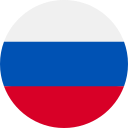 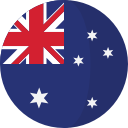 Бухарская область
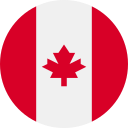 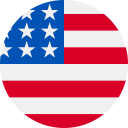 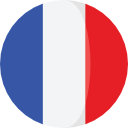 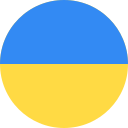 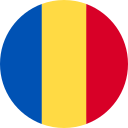 Узбекистан
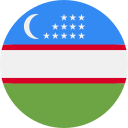 Наличие рабочей силы в данном отрасле
Местные зерноперерабатывающие заводы могут получить выгоду от:
   - Постоянный спрос на зерновые продукты
- Наличие квалифицированной и неквалифицированной рабочей силы
- Развитие существующей инфраструктуры и распределительных сетей
- Развитие инфраструктуры за счет государства*
- Стимулы: Свободные экономические зоны предлагают налоговые льготы на землю, корпоративный подоходный налог, воду
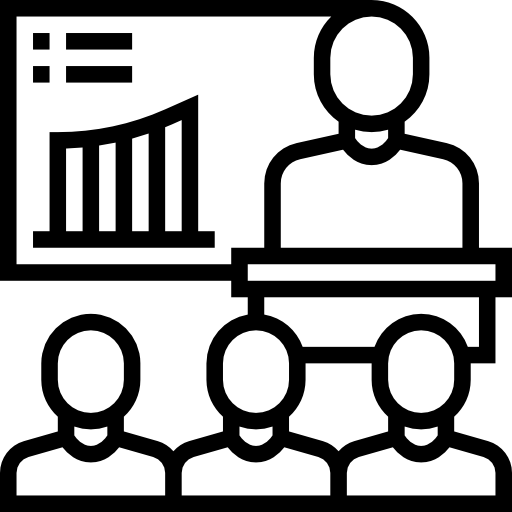 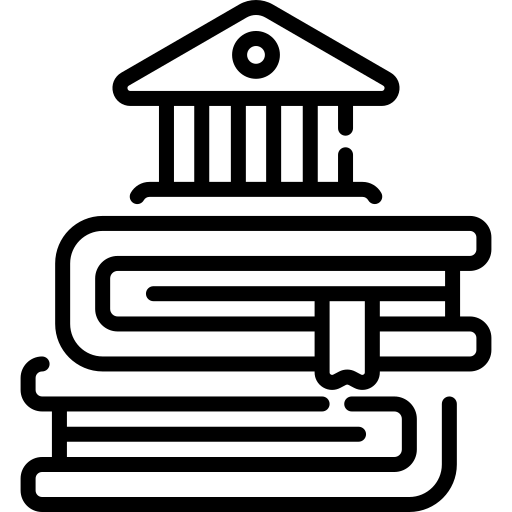 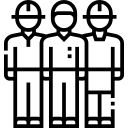 Министерство инвестиций,
Промышленность и торговля Республики Узбекистан
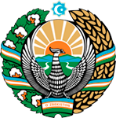 Международные логистические коридоры
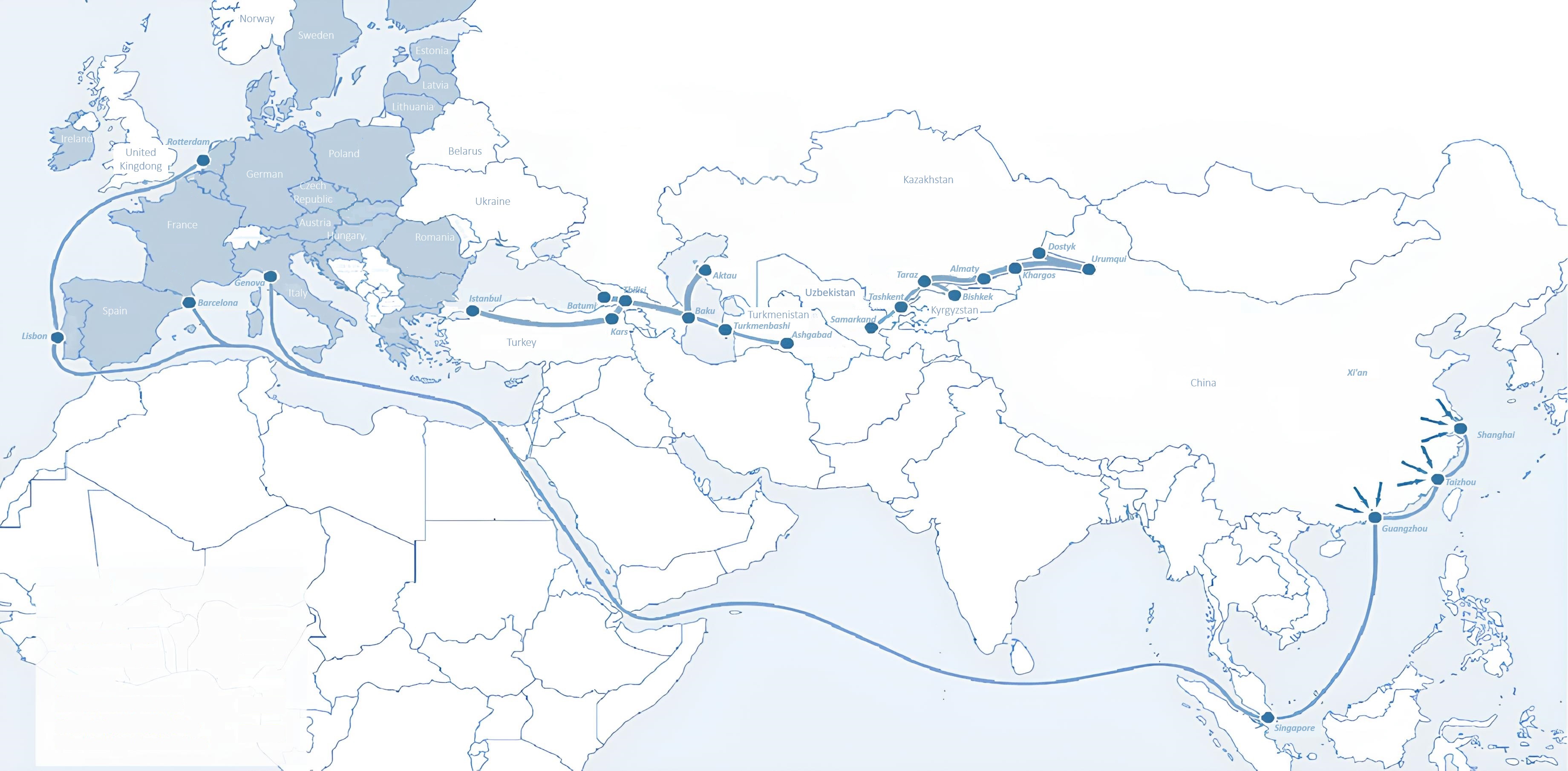 Санкт-Петербург
Таллин
Латвия
Рига
Москва
Клайпеда
Гамбург
Минск
Берлин
Брест
Поворина
Киев
Эссен
Львов
Кандыагаш
Париж
Волгоград
Нарезать
Актогай
Улан-Батор
Саксаульская
Астрахан
Бейни
Баянгал -Мангал
Ош
Кашгар
Малатья
Мерсин
Мазари - Шариф
Саракса
Ксират
Афганистан
Пешавар
Иран
Пакистан
Бандар-и-Аббас
Чахбахар
Карачи
Министерство инвестиций,
Промышленность и торговля Республики Узбекистан
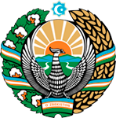 Воздушные сообщения с Ташкентом и другими аэропортами Узбекистана
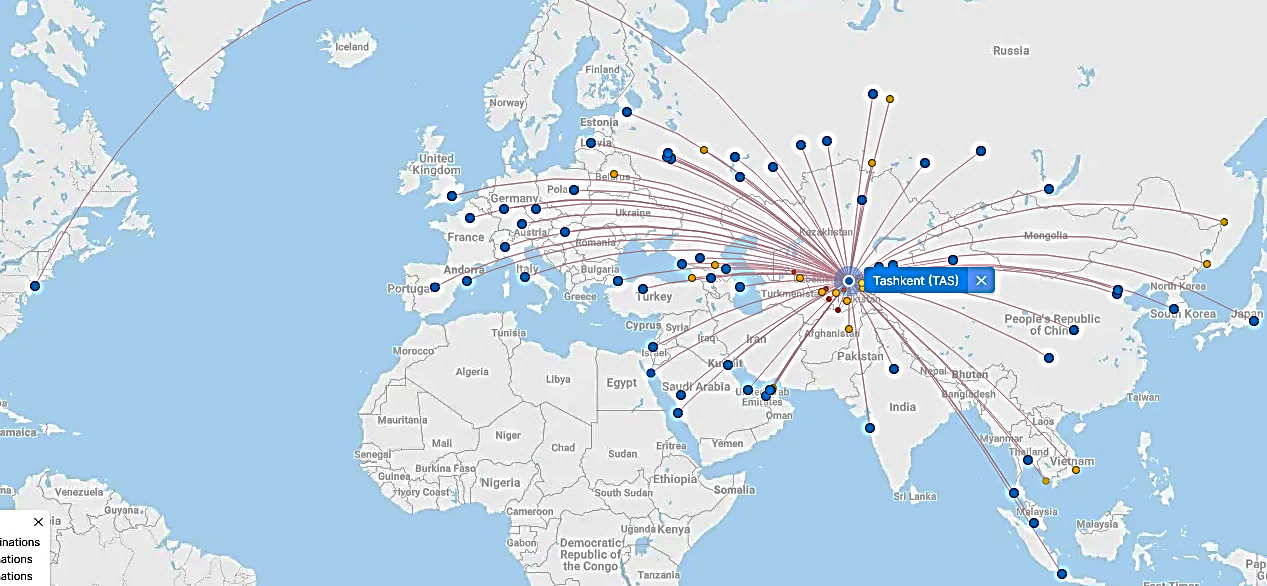 Нью-Йорк
Безвизовый режим для туристов из 90 стран

Разнообразный ассортимент 59 перевозчиков в аэропорту Узбекистана

11 аэропортов по всей стране, основные аэропорты - Ташкент, Самарканд и Бухара